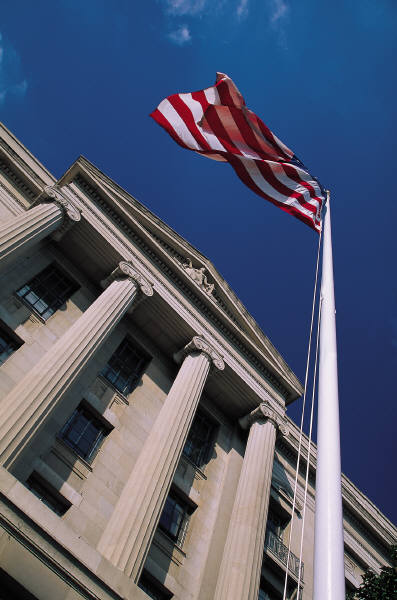 Session 3
The Legal Environment
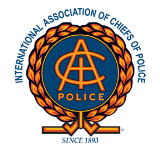 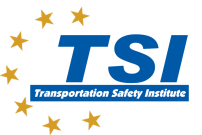 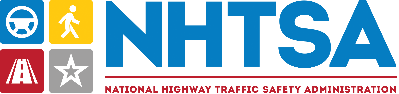 Learning Objectives
Be familiar with:
Elements of DWI offenses 
Provisions of implied consent 
Relevance of chemical test evidence 
Precedents established through case law
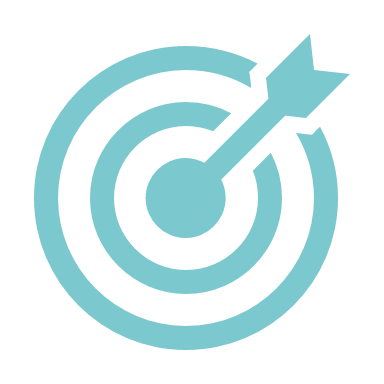 3-2
DWI Statute
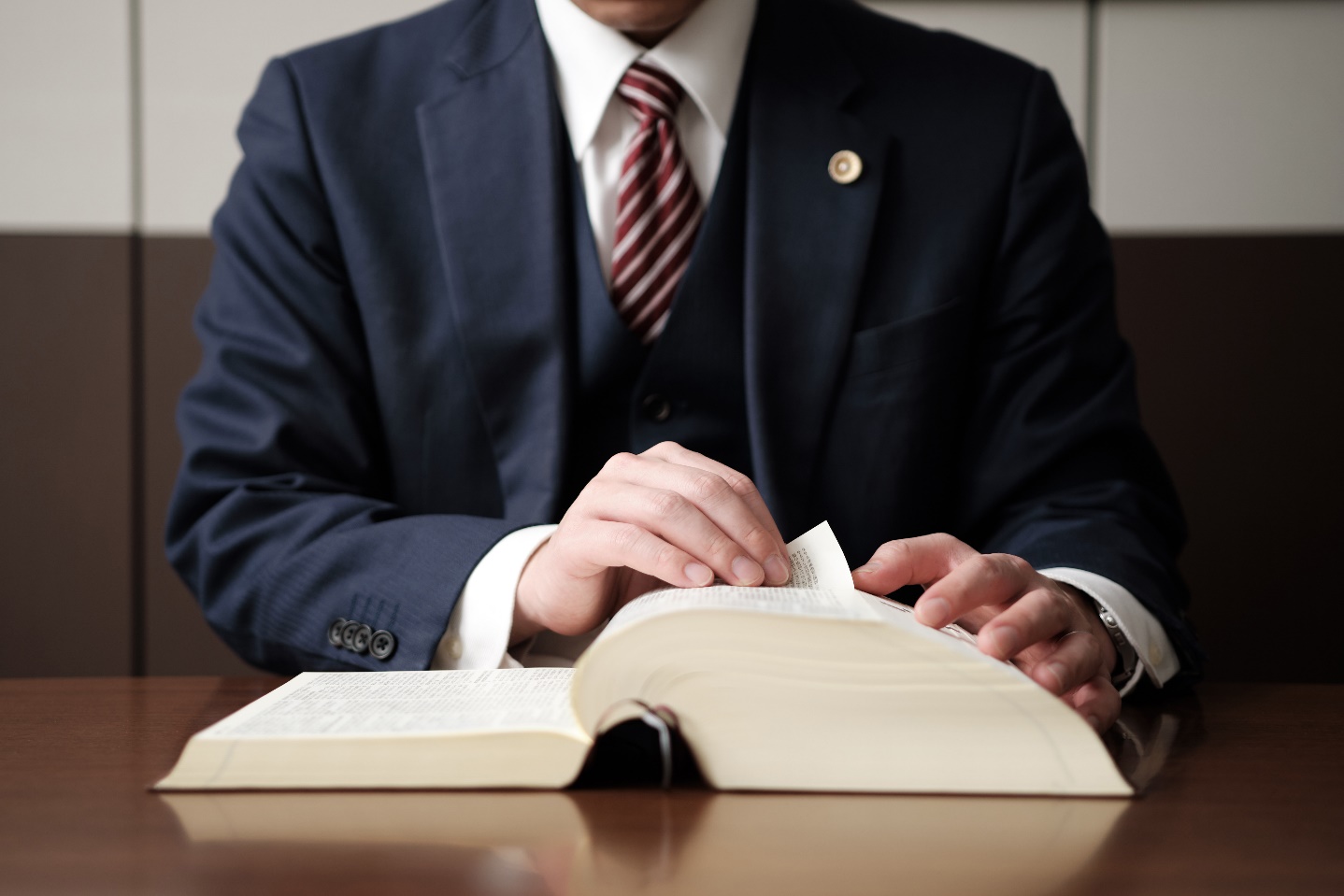 3-3
Legal Definitions
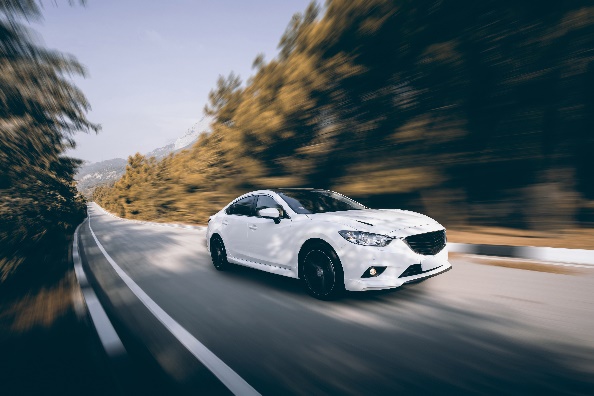 Driving
Actual Physical Control
Vehicle
Location
Impaired/Under the Influence
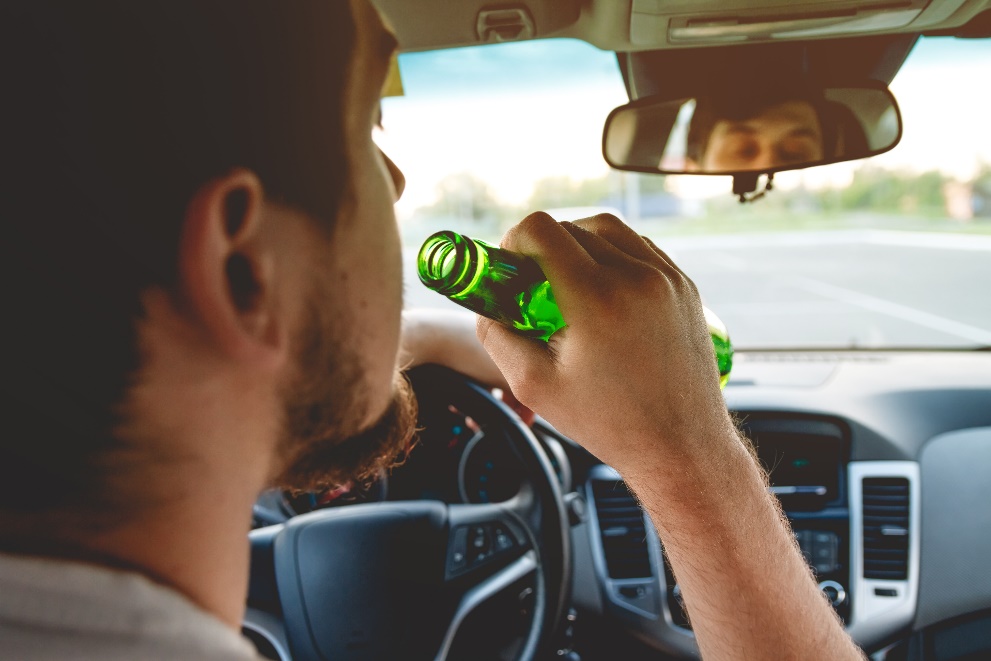 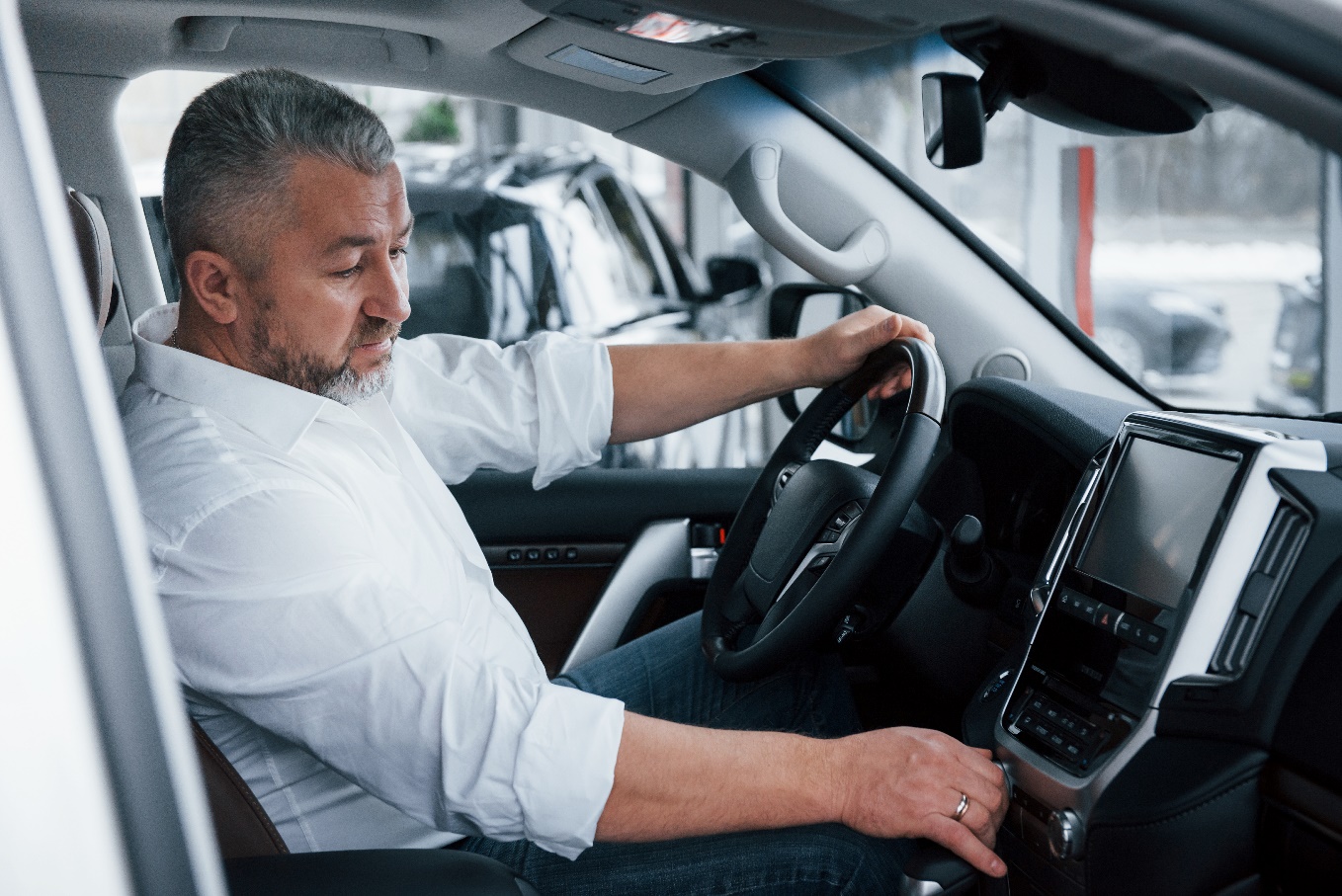 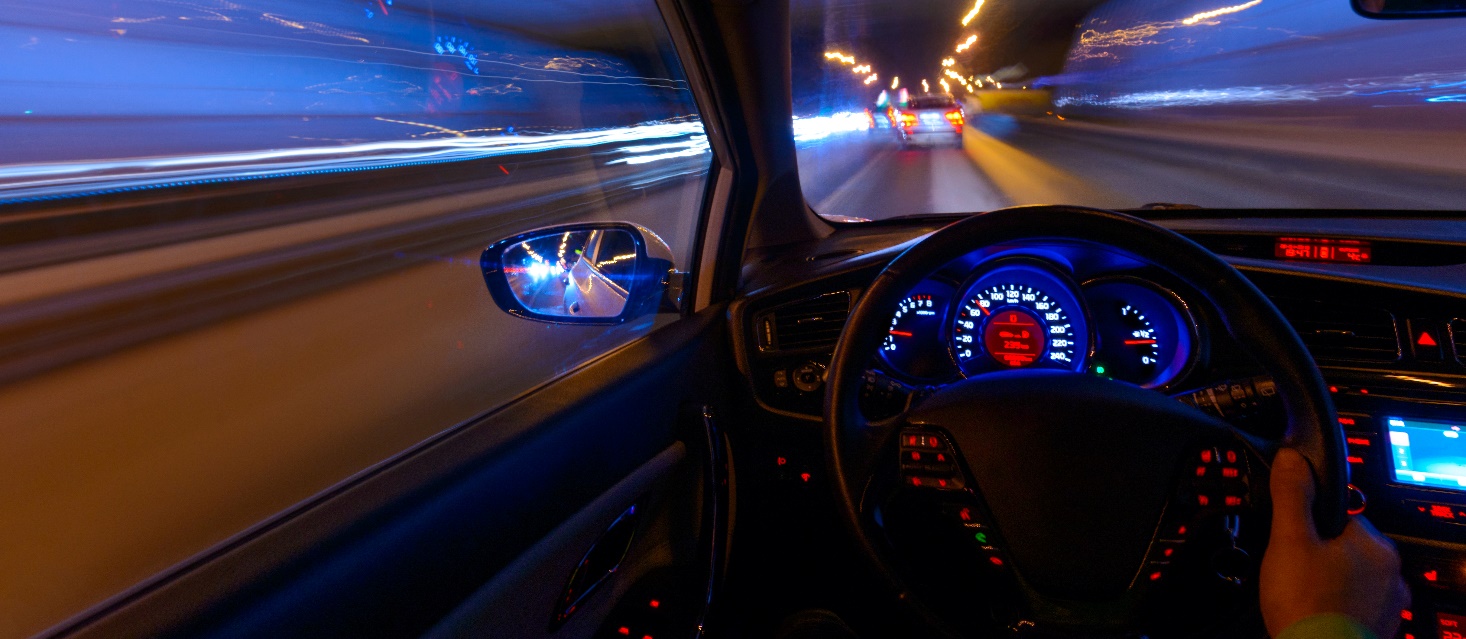 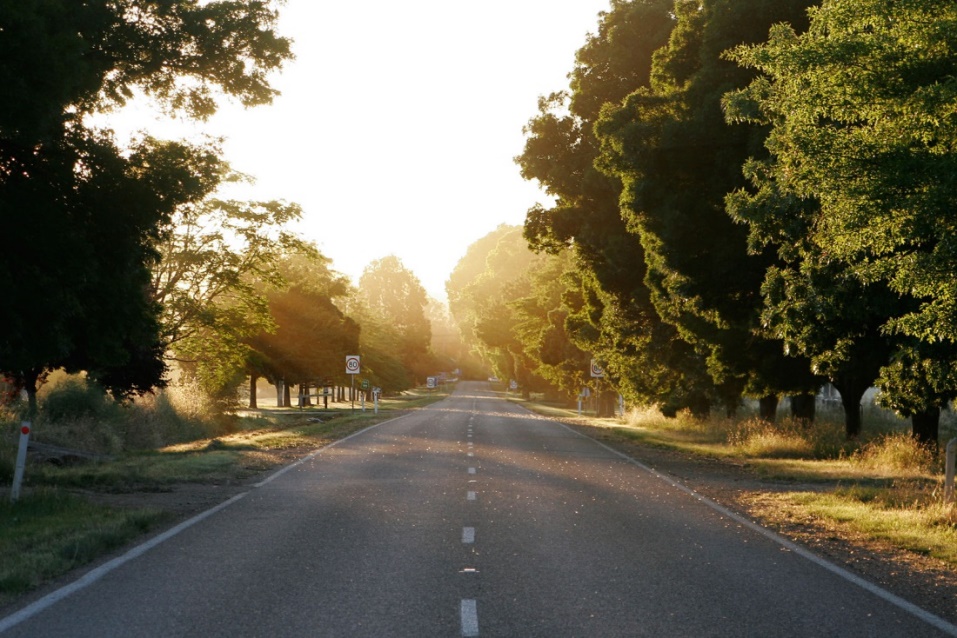 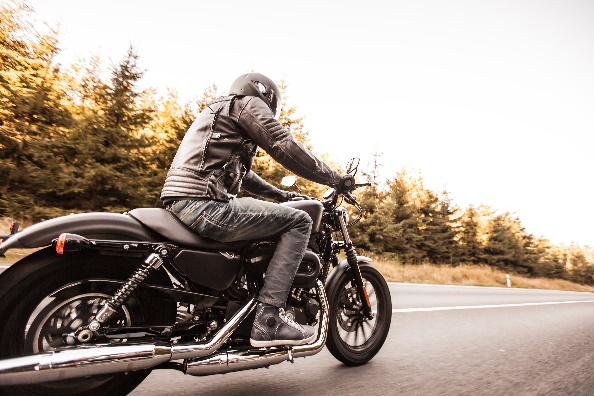 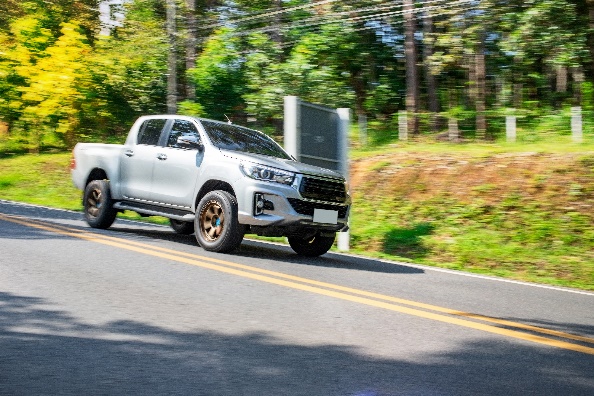 3-4
Probable Cause for DWI Arrest
Opinion based on totality of circumstances there is probable cause to believe defendant committed crime of DWI
* All elements of crime need to be present
3-5
Conviction
Criminal offense – establish facts
“beyond a reasonable doubt”
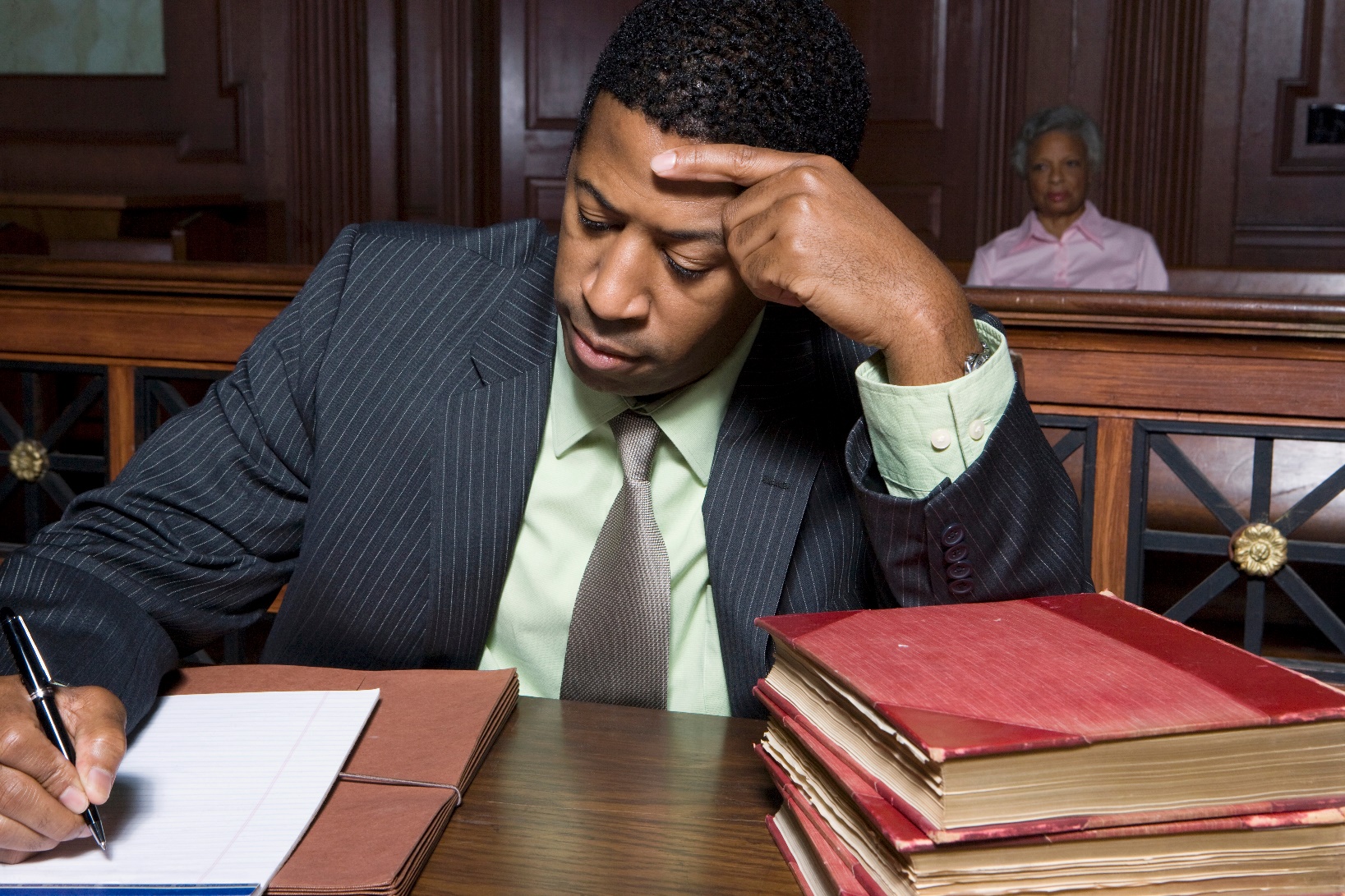 3-6
Per Se Statute
Refer to local State information
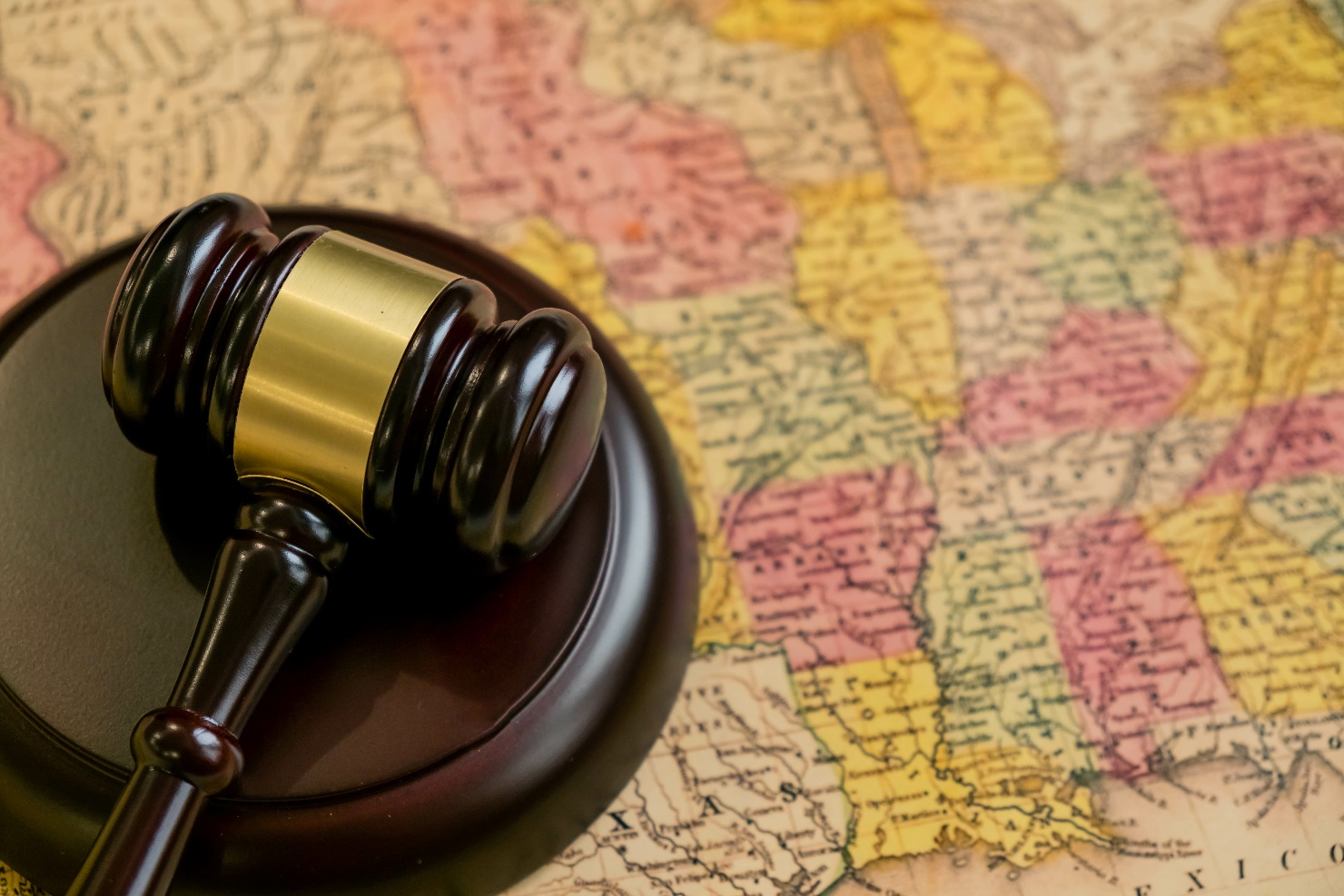 3-7
DWI and DWI Per Se
DWI – driving while under influence
Chemical test is additional evidence 
DWI Per Se – driving while having more than a statutorily prohibited BAC 
Chemical test is presumptive evidence
3-8
Per Se Summary
Continue to rely on your detection training and experience
Assume chemical tests will not be available 
Thorough documentation is critical
3-9
Implied Consent Law
Refer to local State information
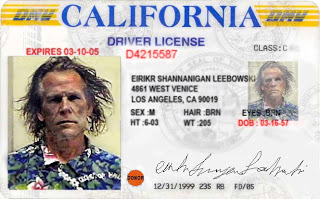 REVOKED
3-10
Elements of Implied Consent
Operates or controls motor vehicle 
Operator deemed to have given consent to chemical testing
Arrested for DWI
Drivers who refuse are subject to license sanctions
3-11
Legal Presumptions
BAC _____ or more
Presumed under the influence
Less than _____
Presumed not under the influence
At least _____ but below _____
No presumption
3-12
Example Number 1
Driver arrested for DWI
BAC of 0.13
Chemical test evidence introduced at trial
Arresting officer’s testimony was confusing and unclear
State unable to prove all elements beyond a reasonable doubt
3-13
Example Number 2
Driver arrested for DWI
BAC of 0.05
Chemical test evidence introduced at trial
Arresting officer’s testimony is clear and descriptive
Court finds defendant guilty of DWI
3-14
Preliminary Breath Testing (PBT)
Refer to local State information
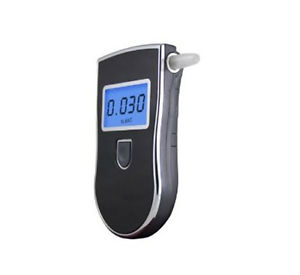 3-15
Case Law Reviews
Landmark court decisions relevant to admissibility of SFSTs 
Challenges may be based on: 
Scientific validity and reliability
Relationship of HGN to specific BAC level
Officer training, experience, and application
3-16
SFST Case Law
Refer to local State information
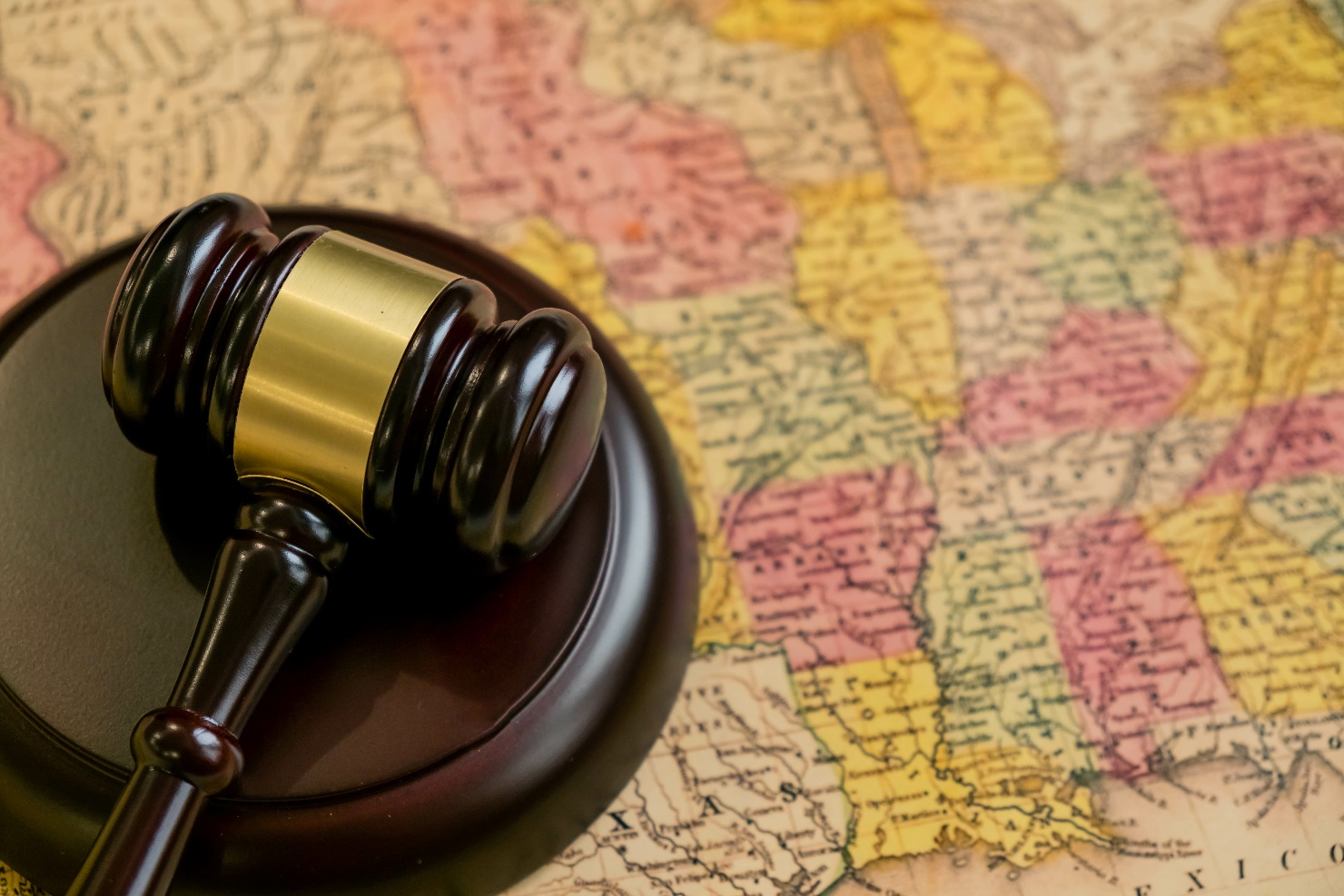 3-17
Horizontal Gaze NystagmusCase Law
Refer to local State information
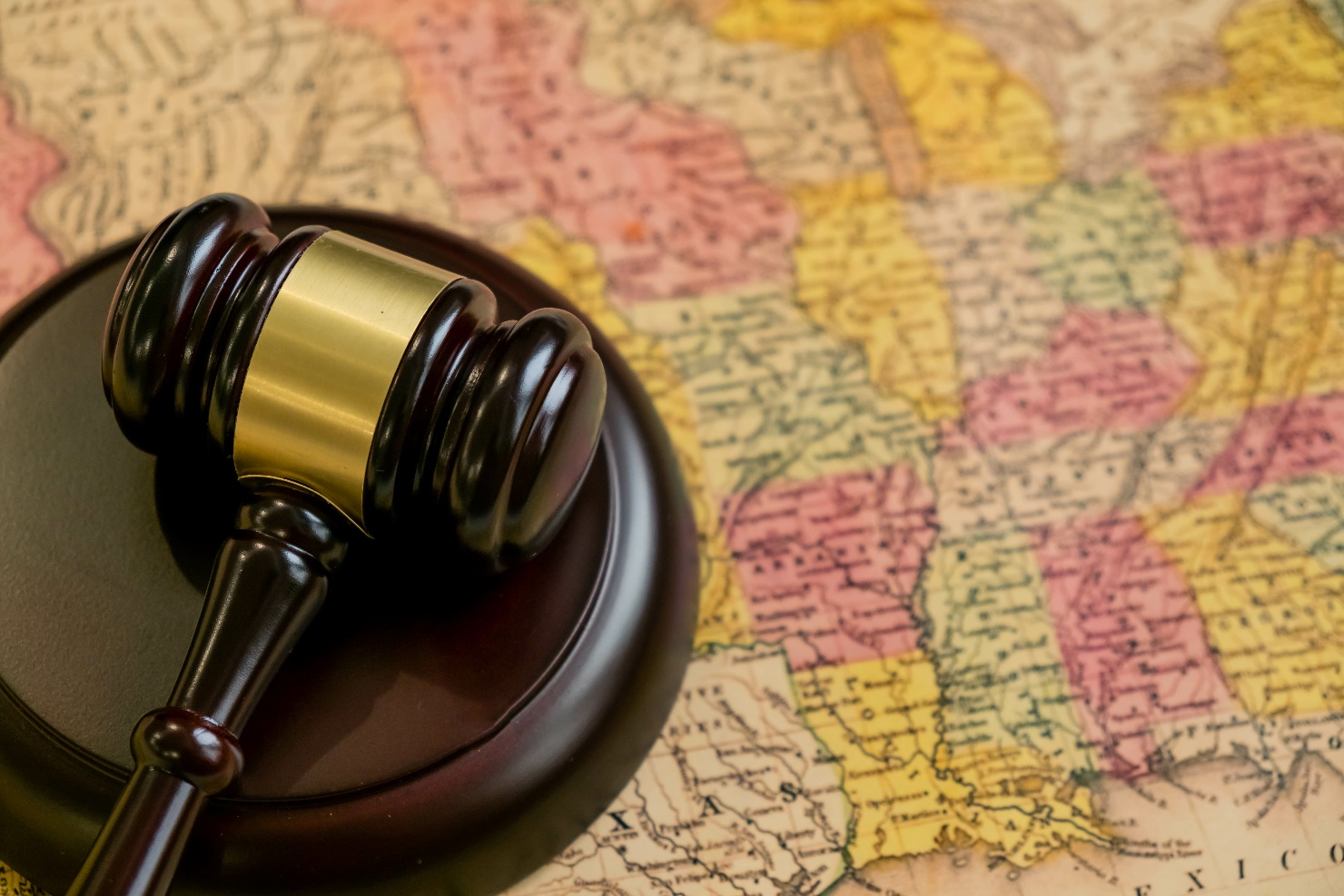 3-18
Search and Seizure Case Law
Refer to local State information
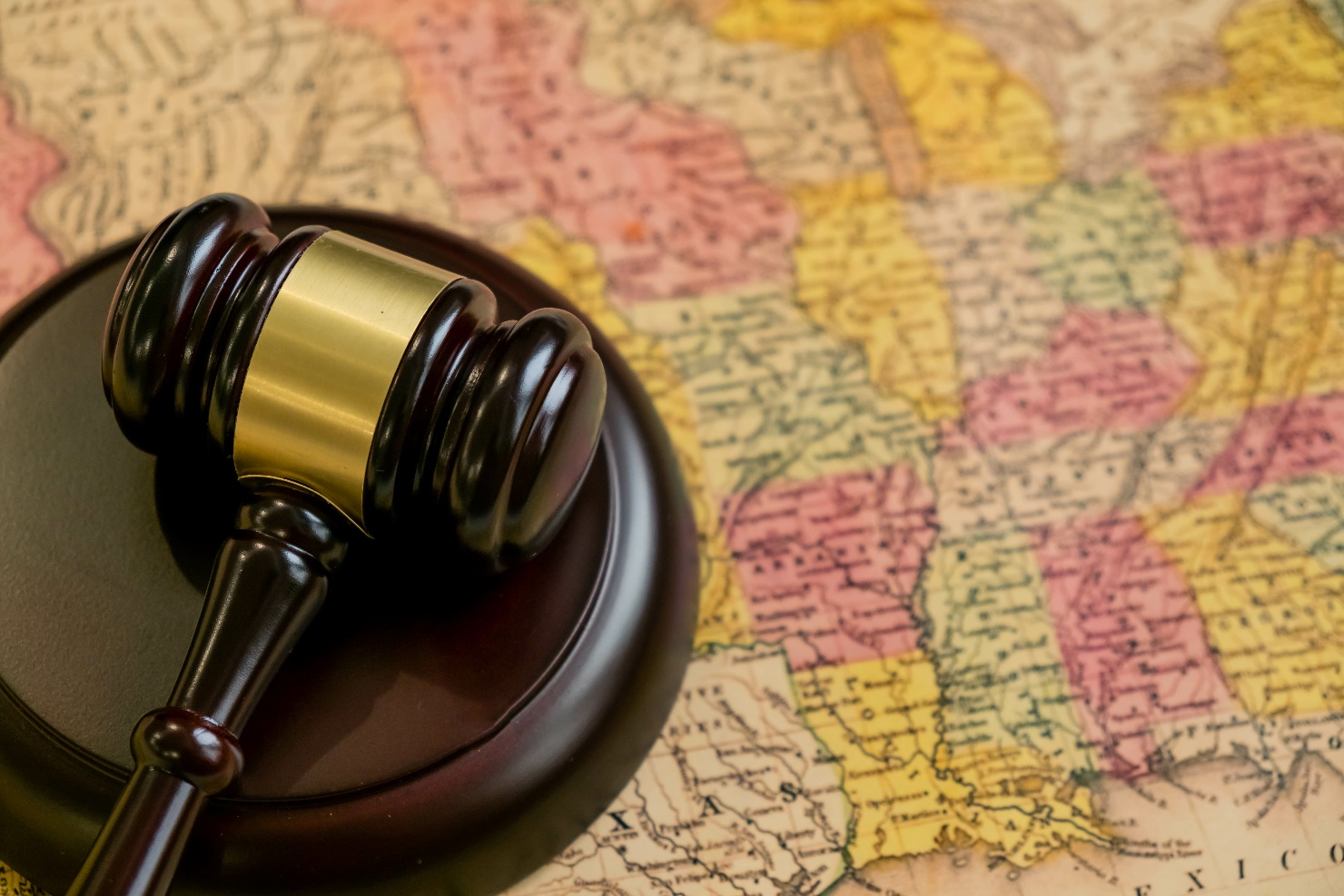 3-19
Other Relevant Case Law
Refer to local State information
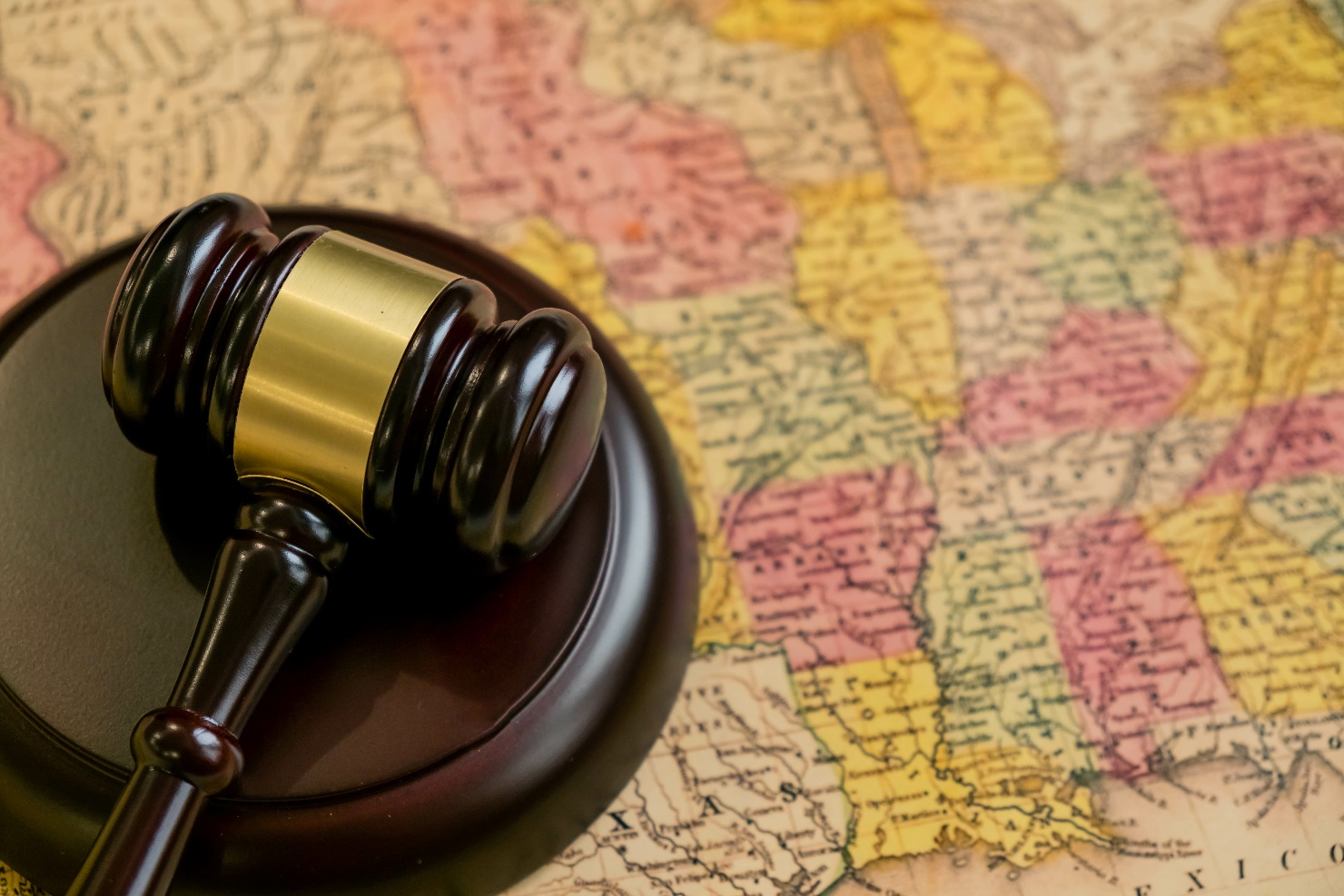 3-20
Case Law Summary
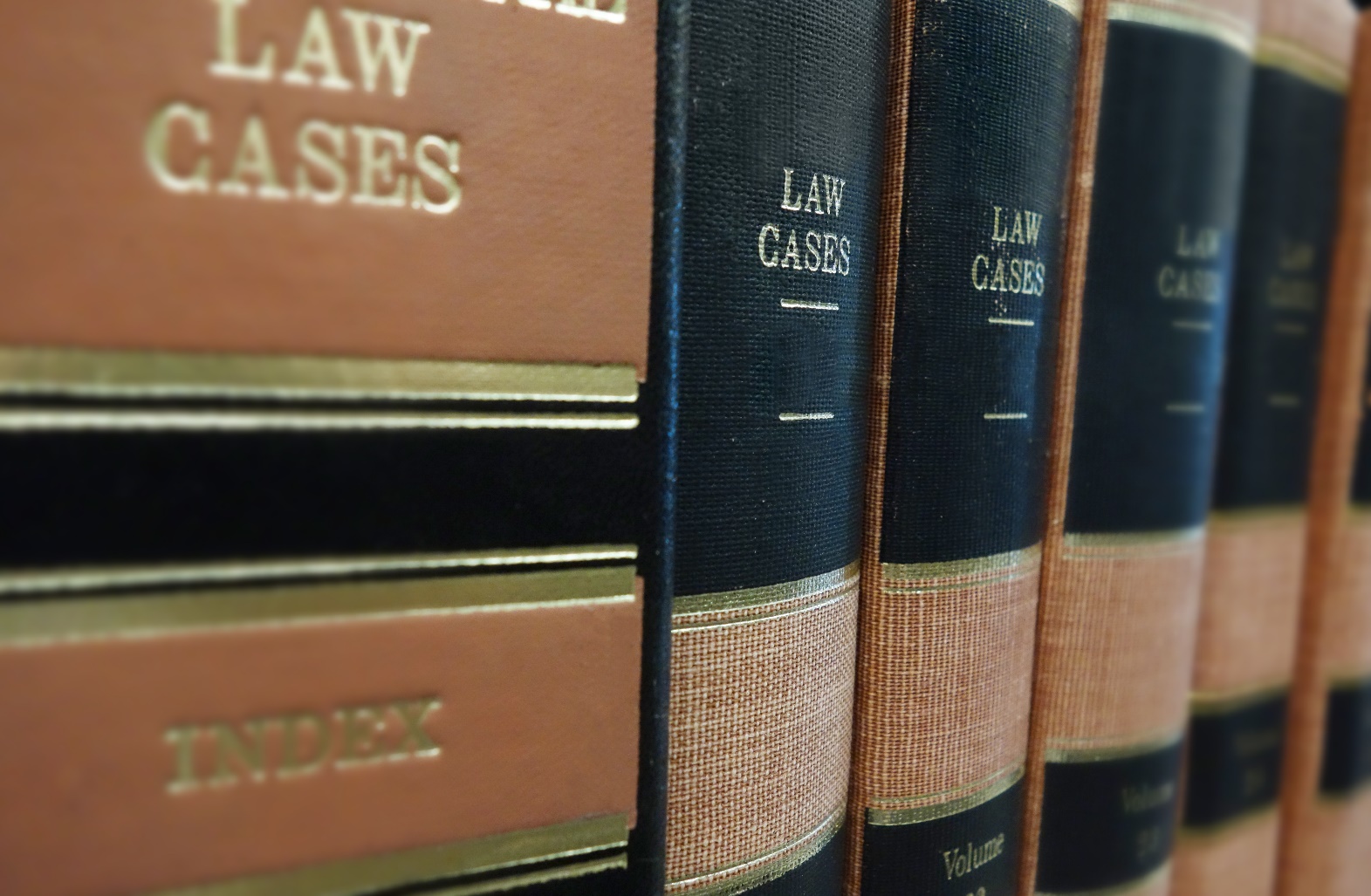 3-21
Test Your Knowledge
If DWI is a criminal offense, the standard of proof is _____.
The purpose of implied consent is _____.
For the Per Se offense, chemical test result is _____ evidence.
The Per Se law makes it unlawful to _____.
3-22